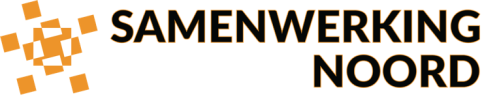 www.samenwerkingnoord.nl
Werkplan 2019 Samenwerking Noord
1
Thema HR/Talent- en Loopbaanontwikkeling
WERKWIJZE

Samen en DOEN!
Onze visie stelt dat de kracht en meerwaarde van Samenwerking Noord is het SAMEN DOEN. Samen doen heeft meer waarde dan iedere organisatie voor zich. Samen hoeft niet altijd te zijn ‘met alle leden’ maar kan ook een subset zijn als er een gezamenlijke vraag of behoefte bestaat. Dit maakt ons slagvaardiger. Dat kunnen een aantal leden uit een sector zijn, maar kan ook cross-sectoraal zijn.

De VRAAG bepaalt de agenda 
We werken samen vanuit een gezamenlijke behoefte. De business vraag bij leden is leidend voor WAT we doen. De behoefte aan initiatieven wordt opgehaald en getoetst bij de sectoren. Via de sector wordt de vraag bepaald en welke rol Samenwerking Noord in het initiatief kan invullen. Daarbij wordt het ingedeeld in een categorie (sheet 4) met een bijbehorend voorstel voor de stuurgroep. In het voorstel moet het doel, activiteiten, tijdpad en middelen worden meegenomen. In de tijd kan een initiatief van categorie veranderen afhankelijk van behoefte en veranderingen in context en omgeving.
Dit vergt actieve sectoren en adequate ondersteuning in de sector.
Werkplan 2019 Samenwerking Noord
2
Thema HR/Talent- en Loopbaanontwikkeling
WERKWIJZE

Middels deze werkwijze kunnen ook initiatieven die zich melden bij Samenwerking Noord, bijv. Traineeships, plannen voorleggen aan de sectoren (indien nodig ook via stuurgroep) en kunnen de sectoren aangeven of er belangstelling is voor het initiatief. Daarmee kan op basis van de reacties inschaling plaatsvinden en een vervolg.
Daarmee kunnen commerciële initiatieven die waardevol zijn en een bijdrage kunnen leveren aan de doelen van Samenwerking Noord actief verkend worden en vooruit geholpen.

Slagvaardig samenwerken
Op beschreven wijze zijn actieve sectoren verantwoordelijk voor de vraagbepaling: voor welke gezamenlijke uitdagingen staan we en wat gaan we eraan DOEN. Vanuit de portefeuille HR/Talentontwikkeling worden actief vragen en voorstellen in de sectoren gebracht en worden HR afdelingen van leden betrokken. Binnen de sector wordt vastgesteld of er een gezamenlijke behoefte is, waarna het verder kan worden uitgewerkt. 
Deze werkwijze beoogt het slagvaardig behalen van concrete resultaten, die bijdragen aan gezamenlijke doelen. Een vlot werkend sectormodel is een hiervoor randvoorwaarde.
Werkplan 2019 Samenwerking Noord
3
Thema HR/Talent- en Loopbaanontwikkeling
PROCES
We hanteren 3 categorieën, afhankelijk van de bijdrage aan doelstellingen van SWN, de meerwaarde die SWN kan hebben, mate van direct invloed op het resultaat en de inspanning die ermee gemoeid is. 
SWN verbindt haar naam aan elk van de 3 categorieën, hetzij omdat de naam SWN helpt, hetzij dat het het netwerk van SWN vergroot en zo bijdraagt aan de doelstellingen.






Ad 1. Activiteiten die sterk bijdragen aan doelstellingen SWN en kunnen worden bemenst/gefinancierd. Er zijn (nog) geen andere partijen in het Noorden die initiatief nemen. Regie hierbij (ook) door Samenwerking Noord.
Ad 2. Activiteiten die bijdragen aan doelstellingen SWN en waar SWN door co-creatie een inspanning levert en concrete resultaten behaalt. 
Ad 3. Activiteiten die in algemene zin bijdragen aan de doelstellingen van SWN. Relevant voor de leden om kennis van te krijgen en houden.
Initiëren
Meedoen
Volgen
Een initiatief kan in de tijd van categorie veranderen.
Werkplan 2019 Samenwerking Noord
4
Thema HR/Talent- en Loopbaanontwikkeling
Werkplan 2019 Samenwerking Noord
5
Thema HR/Talent- en Loopbaanontwikkeling
Werkplan 2019 Samenwerking Noord
6
Thema HR/Talent- en Loopbaanontwikkeling
Werkplan 2019 Samenwerking Noord
7
Thema HR/Talent- en Loopbaanontwikkeling
Werkplan 2019 Samenwerking Noord
8
Thema HR/Talent- en Loopbaanontwikkeling
Samenvattend: 

Opdrachten aan sectoren. Onderzoek de behoefte aan:

Gezamenlijk platform voor delen van profielen medewerkers in Noord-NL
Het delen van capaciteit op specifieke functies (bv. SO, FG, FAB)
Gezamenlijk arbeidsmarktbeleid IT Noord-NL 
2 leerlijnen (thema’s) die leidend worden voor adoptieprogramma


Opdracht aan te formeren werkgroep HR:

Advies wenselijkheid en uitvoerbaarheid gelijksstellen IT vacatures bij leden SWN als interne vacatures
Integraal advies uitwerken betreffende mogelijkheden MBO-4 voor IT functies. 
Advies wenselijkheid en haalbaarheid gezamenlijk arbeidsmarktbeleid IT Noord-NL
Verkenning impact van digitale transformatie en HR op mens en organisatie (Thema)
HR werkgroep formeren Q4 2018 t.b.v. voortvarende start 2019.
Werkplan 2019 Samenwerking Noord
9
Thema HR/Talent- en Loopbaanontwikkeling
Verzameling categorie 2 en 3 initiatieven

2
Monitoren speelveld HR/IT, contact met spelers en partners. Bv. op gebied van traineeships

3
IT stimuleren op de basisschool, bv ITurnIT, codedojo’s
Stimuleren vrouwen in de IT, bv. Djangogirls
Groningen Digital City
Top Dutch
Werkplan 2019 Samenwerking Noord
10
Thema Kennis & Innovatie
11
Werkplan 2019 Samenwerking Noord